ПРОГРАММА РАЗВИТИЯ 
Кыргызско-Российского Славянского университета имени первого Президента Российской Федерации Б.Н. Ельцина Выполнение за 2014 год
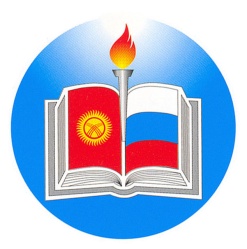 КРСУг. Бишкек
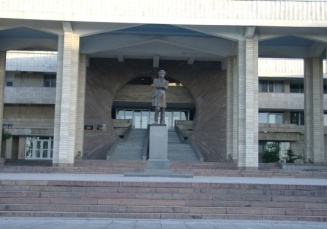 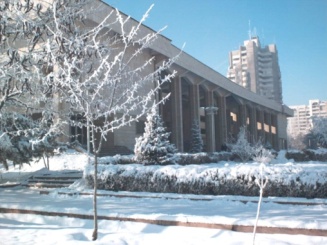 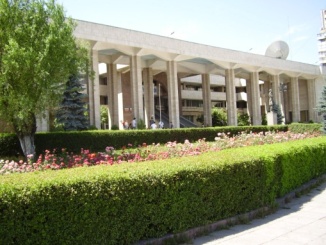 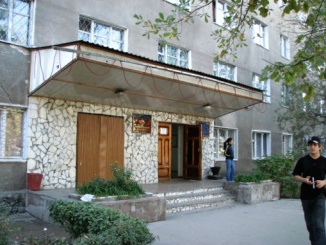 СТРАТЕГИЧЕСКИЕ И ТАКТИЧЕСКИЕ ЦЕЛИ КРСУ
Сохранение и развитие русского языка в образовательном пространстве Центральной Азии
КРСУ  -
ведущий университет на образовательном пространстве Центральной Азии, нацеленный на интеграцию в единое образовательное и научное пространство стран СНГ,
и решение социально-значимых проблем региона, к которым относятся следующие:
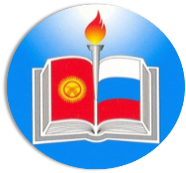 Экономика электро-энергетического сектора
Развитие нано технологий  и информационных технологий
Развитие современных технологий в образовании и науке
Безопасная среда обитания
Вопросы медицины в горных условиях
Изменение регионального климата и проблемы водопользования
Проблемы межкультурного и межрелигиозного диалога
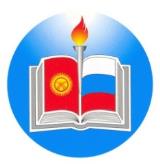 КЛЮЧЕВЫЕ ПРОЕКТЫ ПРОГРАММЫ РАЗВИТИЯ:1. Сохранение и укрепление русскоязычного образования      в Центральной Азии
Открыт  Инновационный образовательный центр русского языка
– ведется разработка образовательных программ для обучение русскому
   языку граждан Кыргызстана (в том числе подготовка к сдаче экзамена и
   тестированию трудовых мигрантов для работы в России);
– обучение русскому языку потенциальных абитуриентов для российских
   вузов из числа граждан Кыргызстана и близлежащих стран: Иран, Турция,
   Узбекистан, Таджикистан, Монголия, Китай, Афганистан, Туркменистан.
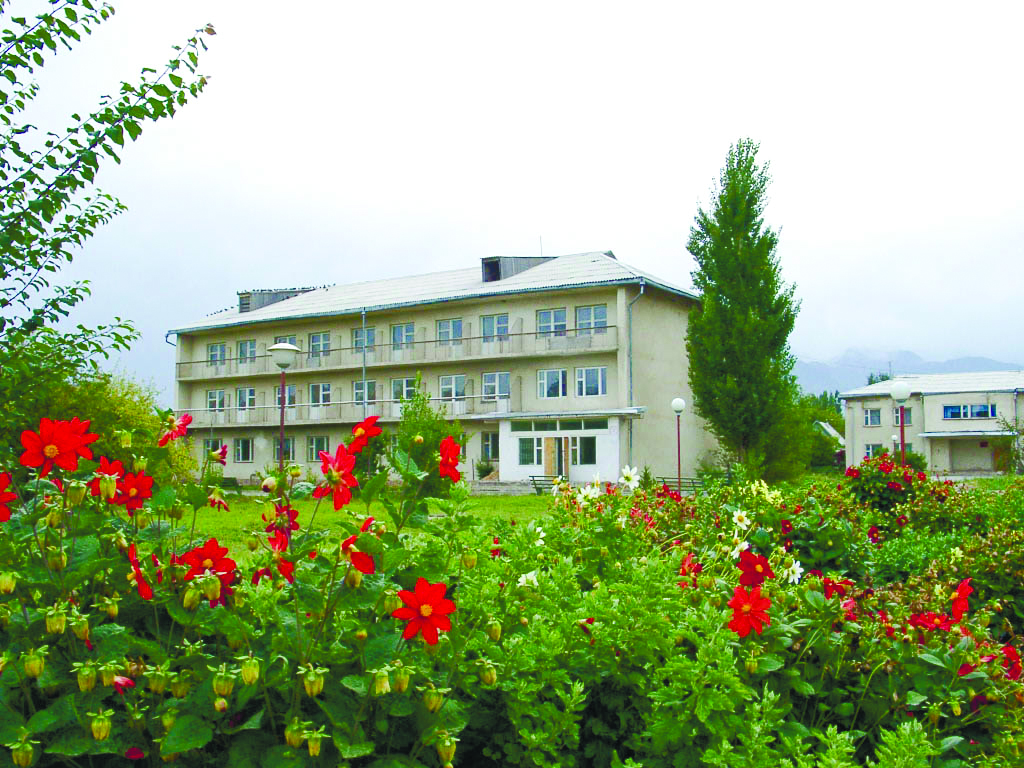 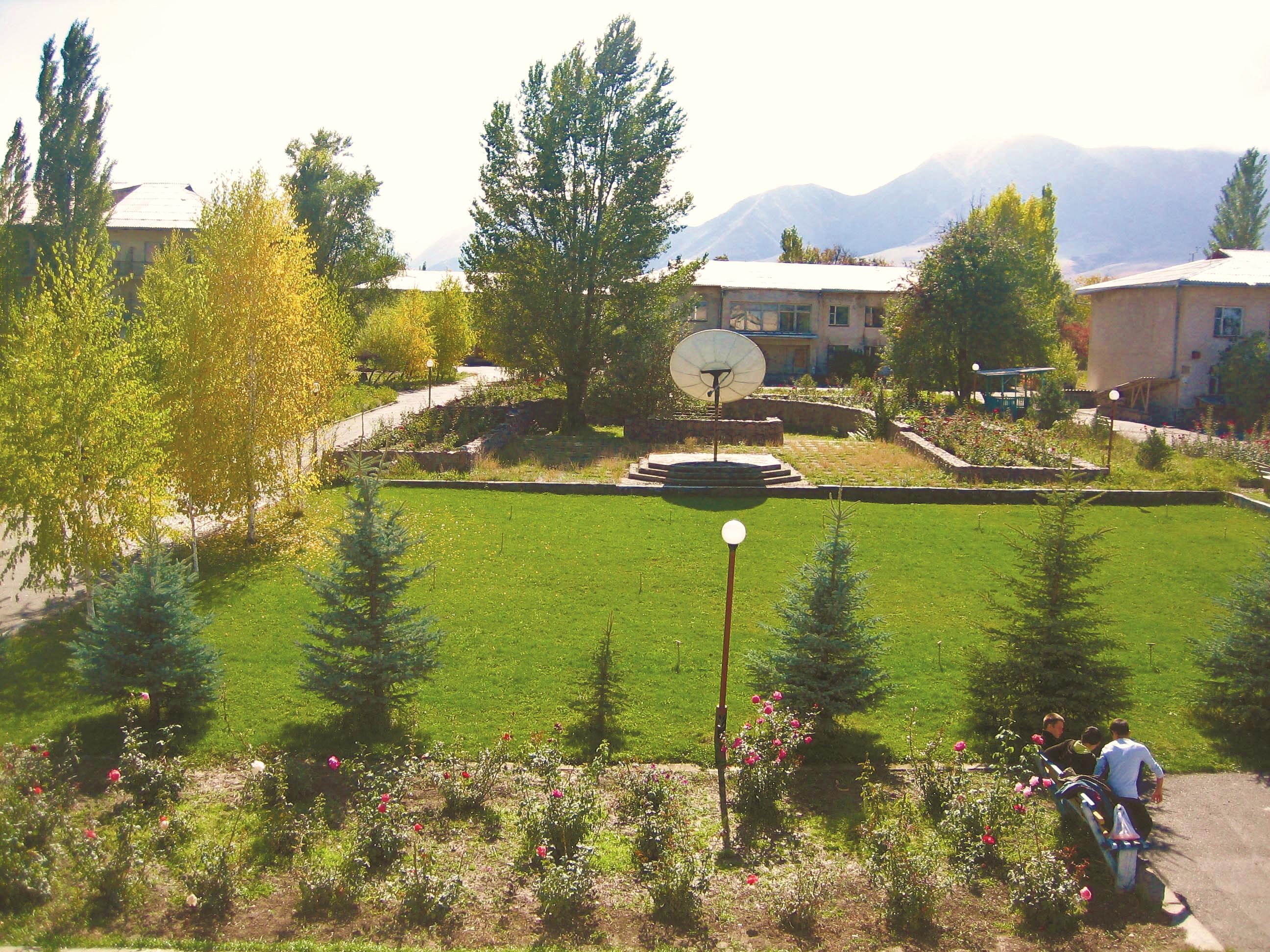 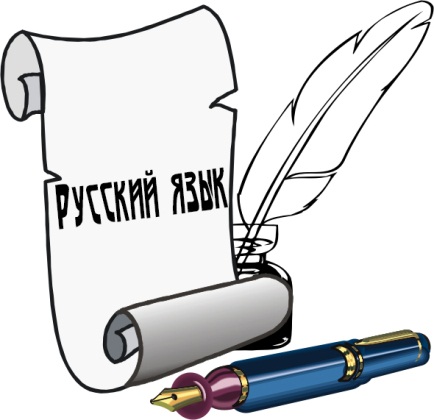 На базах Гуманитарного факультета и Центра образования, науки и культуры
(корпус на 120 спальных мест, конференц-зал, спортивная площадка)
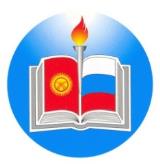 КЛЮЧЕВЫЕ ПРОЕКТЫ ПРОГРАММЫ РАЗВИТИЯ:
лаборатория «Нефтегазовое хозяйство
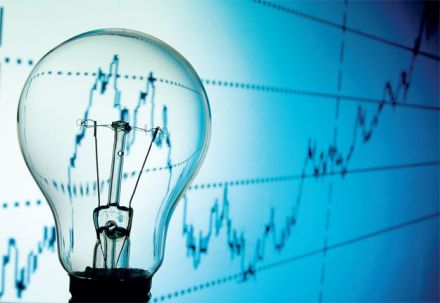 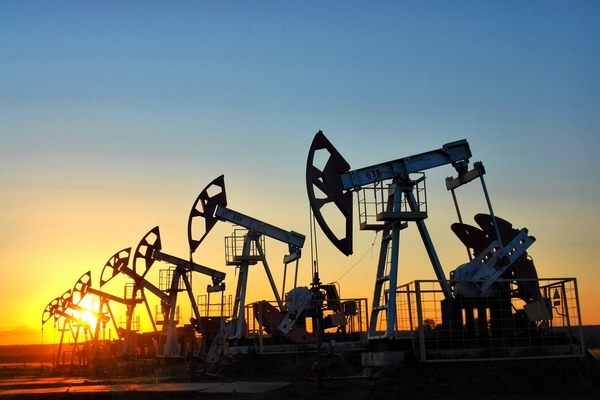 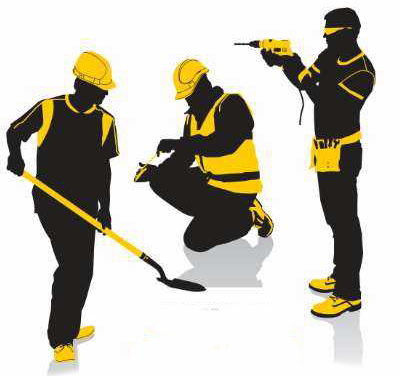 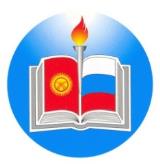 КЛЮЧЕВЫЕ ПРОЕКТЫ ПРОГРАММЫ РАЗВИТИЯ:
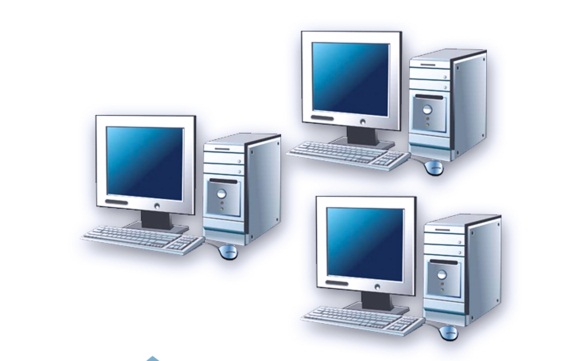 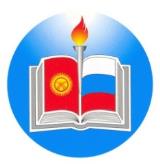 КЛЮЧЕВЫЕ ПРОЕКТЫ ПРОГРАММЫ РАЗВИТИЯ:
7. Разработаны сетевые образовательные программы совместно с ведущими университетами России: Томским политехническим университетом, Алтайским государственным университетом:
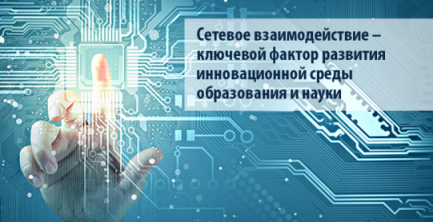 - Техносферная безопасность 
 - Иностранные языки в профессиональной коммуникации, 
-  Преподаватель высшей школы, 
-  Современные IT-технологии в образовательном процессе
8. Созданы научные центры и лаборатории:
вычислительный комплекс на базе кластера Tesla K40
учебно-научные лаборатории 3D  моделирования, 
учебно-научные лаборатории нефтегазового хозяйства 
Центр по поддержке технологий и инноваций
Конструкторское бюро «Новые технологии для высокогорных карьеров»
9. Ведется подготовка кадров и поддержка программ мобильности преподавателей и студентов:
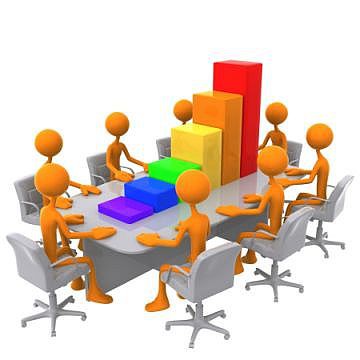 Разработана программа приглашения в КРСУ ведущих 
профессоров и политических деятелей для чтения лекций;
Реализована программа эффективных стажировок преподавателей
и ученых  в ведущих научно-образовательных центрах России
«Дорожная  карта»  Программы развитияКыргызско-Российского Славянского университета имени первого Президента Российской Федерации Б.Н. Ельцина
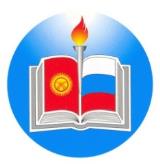 Распределение средств по направлениям деятельности  за 2014 год
План, финансирование и выполнение Программы развития КРСУ за 2014 годНаправление 1. Развитие образовательной деятельности. ( План 6,0 млн. руб.)
Разработка двух сетевых образовательных программ совместно с ТПУ
Проект 1.1. (завершен) Разработаны 2 программы по нефтегазовому хозяйству и экономика в энергетике, которые направлены для экспертизы в УМО ТПУ. Дополнительно подготовлена совместная магистерская программа «Экономика и безопасность азиатских рынков с Алтайским государственным университетом.
Разработка и реализация трех дополнительных образовательных программ
Проект 1.2.(завершен) разработаны 3 новых учебно-методических комплекса.
Разработка программ начального и среднего технического образования
Проект 1.4. (продолжается) Открыт центр по подготовке рабочих кадров, разработаны программ начального и среднего технического образования.
Совершенствование воспитательной деятельности студентов: поддержка творческих студий эстетического воспитания:
Проект 1.3. (продолжается)  Открыт студенческий молодежный театр-студия, готовится лирическая комедия. 
Проект 1.5. (продолжается) Открыт центр Тележурналистики, создан сайт для Интернет-вещания KRSUTV.
Направление 2. Развитие НИОКР (План 32,0 млн.руб.)
Оснащение оборудованием медицинской клиники, медицинских лабораторий и центров:
Проект 2.5.  (на стадии завершения) Проводится оснащение современным оборудованием для рентгеновской диагностики (Россия, г. Тула). 
Проект 2.5.1. (продолжается) Ведется модернизация и оснащение центра интуитивного и практического обучения.

Создание и оснащение лабораторий: 3D технологий
Проект 2.1.1.  (продолжается) Открыт учебно-научный производственный комплекс 3D моделирования, ведется закупка оборудования и оснащение лабораторий.

Создание и оснащение лабораторий: нефтегазового хозяйства,  новых технологий и материалов, кафедры Судебная экспертиза  и др.:
Проект 2.1.2. (продолжается) Ведется закупка оборудования и оснащение лаборатории Нефтегазового хозяйства. 
Проект 2.1.3. .  (на стадии завершения) Произведена закупка оборудования и ведется оснащение лаборатории кафедры Судебная экспертиза.
Проект 2.4. (продолжается) Открыт центр по поддержке технологий и инноваций. Заключено Соглашение с Государственной службой 
интеллектуальной собственности и инноваций при Правительстве Кыргызской Республики и проведен совместный тренинг «Поиск патентной информации с использованием международных баз данных».
Проект 2.2. (продолжается) создано и оснащено специализированное конструкторское бюро «Новые технологии для высокогорных карьеров». 

Приобретение кластерного суперкомпьютера
Проект 2.1. ( завершен) Приобретена рабочая станция на базе решателей Tesla K40 и четыре рабочих станции на базе решателей Quadro 4200.

Приобретение коммуникационного оборудования
Проект 2.1.4. (продолжается) Компания «Содекс Трейд» поставила оборудование фирмы Zy XEL Limited в комплектации: Wi-Fi контроллер Zy XELNX C2500 – 1 шт, беспроводная точка доступа Zy XEL NWA5121-N - 15 шт. Произведена настройка программного обеспечения.
Направление 3. Подготовка кадров и поддержка программ мобильности (6,0 млн.руб)
Стажировка АУП и ППС в ведущих вузах России (3 группы):
Проект 3.2.1. (продолжается) стажировку и повышение квалификации прошли 15 сотрудников университета в городах Томска, Москвы, Калининграда, Санкт-Петербурга, Уфы, Казани. 
Проект 3.2.2. (продолжается) 19 студентов и 1 магистрант принимали участие в программе академической мобильности (Турция, Южная Корея, Россия, Казахстан, Япония, Таджикистан). КРСУ принимал на своей базе 50 студентов из России, Казахстана и Таджикистана.

   Приглашение профессоров ведущих вузов
Проект 3.2.  (продолжается) более 10 ведущих ученых и политических деятелей Из России, Германии, Индии принимали участие в чтении лекций, консультаций, работе научных конференций КРСУ.
Более 20 сотрудников ППС принимали участие в работе Международных конференциях, семинарах, симпозиумах
Направление 4. Совершенствование системы управления университетом (План 18,0 млн.руб.)
Модернизация корпоративной информационной сети
Проект 4.2. (продолжается) Произведена закупка и монтаж оборудования и включение его в сеть КРСУ, установка базового ПО (гипервизора), установка виртуальных серверов. Принято предложение от компании FTTH-CHINA LIMITED по приобретению оборудования конфигурации: Fujitsu BX900 +  6 Blades DX924 + NetApp Storage FAS2554.
Развитие спортивной и оздоровительной структуры
Проект 4.3.1. (продолжается) закуплено оборудование и проводится строительство современного футбольного поля с искусственным покрытием. Проведена модернизация спортивного зала на ФАДиС.
Создание проектного офиса управления программой развития
Проект 4.4. (продолжается) открыт и оснащен Проектный офис управления Программой развития КРСУ. Разработана информационная система управления проектами Программы развития автоматизирует деятельность Проектного офиса по планированию, мониторингу проектов в режиме реального времени с использованием web-технологий и методов современного менеджмента. 
         Проведены разработки проектно-сметной документации студенческого общежития на 500 мест, учебного корпуса для медицинского факультета на 1500 студентов, конференц-зала и помещения для ЦПТИ.
Направление 5. Проведение значимых общественных мероприятий и определенных акций (8,0 млн.руб.)
Разработка сайта (портала) университета
Проект 5.1. (продолжается) ведется работа по созданию информационного Портала КРСУ, по составлению базы данных и наполнению её содержанием. Приобретено программно-методическое обеспечение «Информационный модуль сайта».
Проведение общественных мероприятий по популяризации русского языка (издание литературы, журнала и газеты)
Проект 5.2. (продолжается) проводится работа по адаптации к региональным условиям учебников русского языка по договору с издательством «Просвещение» (Россия) для средней русскоязычной школы в Кыргызской Республике. Проведена модернизация полиграфической базы с целью повышения качества изданий университета.
Создание центра русского языка
Проект 5.3. (продолжается) открыт центр Русского языка. Проводится оснащение центра необходимым оборудованием (компьютерный и лингафонный классы), проводится закупка оборудования и ремонт. На базе центра планируется проводить тестирование по русскому языку для получения гражданства РФ Тестирование трудовых мигрантов по русскому языку, истории и основам законодательства РФ, тестирование по русскому языку для получения гражданства РФ.
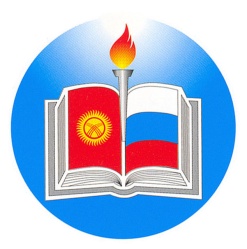 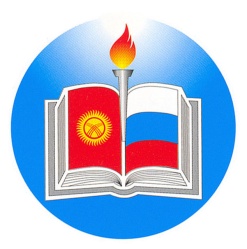 СП
Спасибо 
за 
внимание